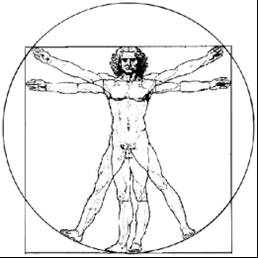 ecbi
Innovative International Sources
The International Air Passenger Adaptation Levy (IAPAL)

2012 ecbi Fellowships

Evans Davie Njewa
Presented by Benito Müller
european capacity building initiative
initiative européenne de renforcement des capacités
for sustained capacity building in support of international climate change negotiations
pour un renforcement durable des capacités en appui aux négociations internationales sur les changements climatiques
[Speaker Notes: CBDR

Responsibility can be measured
There are different types of capability:
Procedural
Institutional
Economic

Aggregation of Responsibility and Capability?]
IAPAL as an innovative source
In 2008, the Maldives, on behalf of the LDCs submitted a proposal to the UNFCCC for the IAPAL 
Key principles and concepts, relevant to climate finance include:
(a) 	Appropriateness (polluter pays principle)
(b) 	Equity: common but differentiated responsibilities and respective capabilities
(c) 	Additionality
(d) 	Predictability
(e) 	Adequacy and accessibility
IAPAL basics
It is a proposed new purchase tax on air tickets.
Proceeds would be dedicated to investment in adaptation to climate change.
Does not aim at reducing flight numbers and therefore aviation’s contribution to climate change.
If a levy of US$6/ international air passenger travelling in economy class and US$ 62/passenger travelling in business or 1st class is introduced -  can raise up to US$8-10 billion/year.
Proposed implementation framework
Revenue of the levy will go to an appointed climate Fund: Kyoto Protocol Adaptation Fund or the Green Climate Fund.
Levy is to be collected by airlines from their passengers at the point of sale.
Transferred by the airline to a dedicated account of the appointed Fund
Key economic and practical considerations
When the key economic and practical considerations are taken into account, there are no major demand or distortionary concerns with IAPAL
Price elasticity:
international aviation is a sector with a relatively low price elasticity of demand
price increases do not greatly reduce the demand for most flights
2. 	Willingness to pay: explicit willingness to pay for climate change
3.	 Compatibility with existing instruments and initiatives:
IAPAL is not precluded with the application of other initiatives such as the European Union Emissions Trading Scheme (EU ETS)
Lessons from similar instruments
Several European countries already have an air passenger tax in place: France, the UK, Ireland, Denmark, Malta, Germany and Austria
The French solidarity Levy is the closest to what is being proposed under the IAPAL
Conclusions
IAPAL is an example of an innovative instrument for raising adaptation funding that is new and additional to traditional flows of bilateral funding for adaptation
Will not be subject to the problems of bilateral replenishment
Will be predictable, given the stability of the airline sector